GIS Interventions in the Punjab – A Critical Review
COUNTRY PAPER BY SAI PAKISTAN
28TH intoSAI WGITA MEETING, NADI ,FIJI
Abbreviations
28th INTOSAI WGITA Meeting
2
3/24/2019
Abbreviations
28th INTOSAI WGITA Meeting
3
3/24/2019
Sequence Of Presentation
Introduction
Statement of the problem
Scope of the study
GIS concepts
GIS in the Punjab
28th INTOSAI WGITA Meeting
4
3/24/2019
Sequence Of Presentation …Contd..
Analysis of selected GIS projects
Overall Critical Review of GIS implementation
Conclusion
Recommendations
28th INTOSAI WGITA Meeting
5
3/24/2019
Introduction
GIS represents a modern-era manifestation of the impact Information Technology (IT) has made in various public and private sector operations
By digitizing the basic spatial information of an area, GIS has enabled an integrated real-time data-driven approach to government operations
28th INTOSAI WGITA Meeting
6
3/24/2019
Introduction… Contd…
In Pakistan GIS has made foot prints as well
In recent years the provincial government of the Punjab has undertaken various GIS projects to modernize and enhance its service delivery
 This paper looks to analyze such initiatives
28th INTOSAI WGITA Meeting
7
3/24/2019
Statement Of The Problem
How and to what extent the government of the Punjab has undertaken GIS interventions?
Have the GIS solutions increased efficiency and significantly modernized the erstwhile traditional working to the target government offices? and 
Have GIS interventions added value to the government services?
28th INTOSAI WGITA Meeting
8
3/24/2019
Scope Of  The Study
“Over-view” of GIS implementations in the province of Punjab only. 
Detail analysis of two GIS interventions in the Punjab. 
Broad assessment of the potential avenues for future GIS implementation.
28th INTOSAI WGITA Meeting
9
3/24/2019
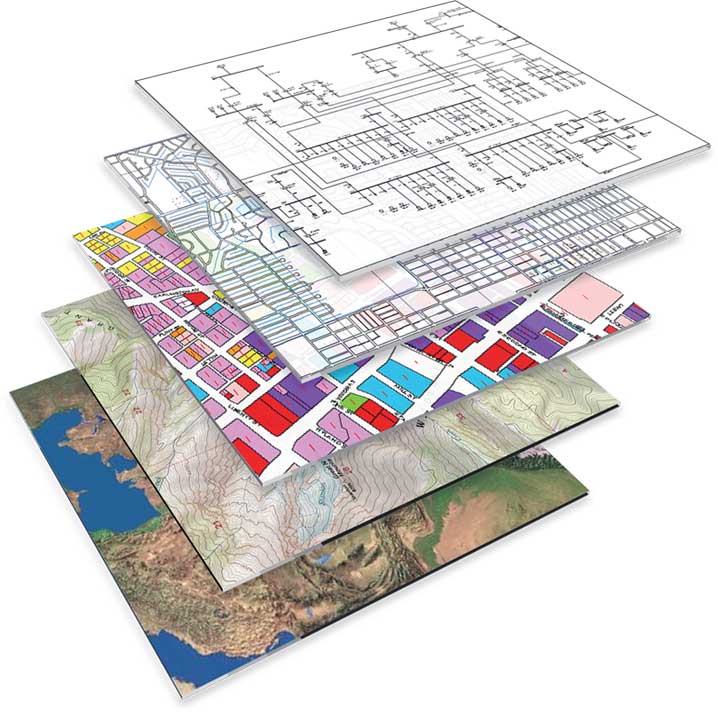 GIS concepts
28th INTOSAI WGITA Meeting
10
3/24/2019
GIS Concepts
Geographical Information System (GIS) is “A system for capturing, storing, checking, manipulating, analyzing and displaying data which are spatially referenced to the Earth” (A Peter Burrough 1998).
28th INTOSAI WGITA Meeting
11
3/24/2019
GIS Concepts …. Contd..
GIS data is in the forms of layers which maybe vector or raster layers
In vector data model, features are represented by point, line and polygons.
In raster data model, features are represented by pixel. 
The smaller the pixel size the clearer representation of objects on earth
28th INTOSAI WGITA Meeting
12
3/24/2019
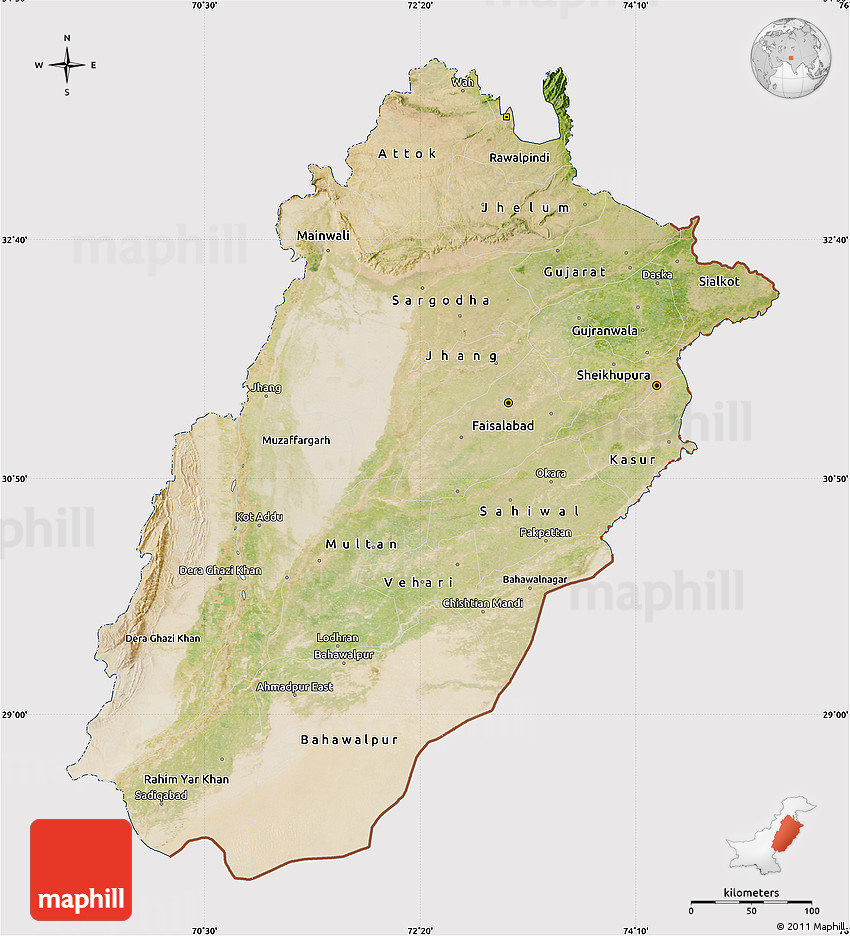 GIS in the punjab
28th INTOSAI WGITA Meeting
13
3/24/2019
GIS In The Punjab
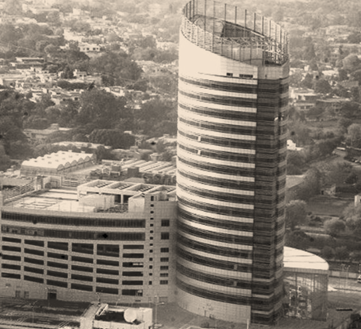 GIS interventions undertaken by specialized offices, including:
The Punjab Information Technology Board (PITB)
The Punjab Disaster management Authority
Urban Sector Planning & Management Services Unit (Pvt.) Ltd.
28th INTOSAI WGITA Meeting
14
3/24/2019
GIS In The Punjab…. Contd…
PITB: 
An autonomous body under the P & D dept. since 2011
Responsible for undertaking IT projects and acting as the IT service provider.
Important GIS based projects carried out include:
Dengue tracking system (2012)
Till 2017, fifty thousand houses geo-tagged 
21 million dengue surveillance activities undertaken
Crime mapping system for Punjab Police
(Source: PITB Interventions & impact report 2017)
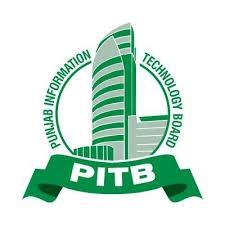 28th INTOSAI WGITA Meeting
15
3/24/2019
GIS In The Punjab…. Contd…
PDMA:
It was estb. in compliance of section 3 sub-section (1) of the NDMA act of 2010
It maintains a GIS enabled control room to monitor floods
Flood disaster management system developed 
Analysis of satellite data for compensation disbursement
Flood Emergency Reconstruction and Resilience Project (FERRP)underway using GIS tools
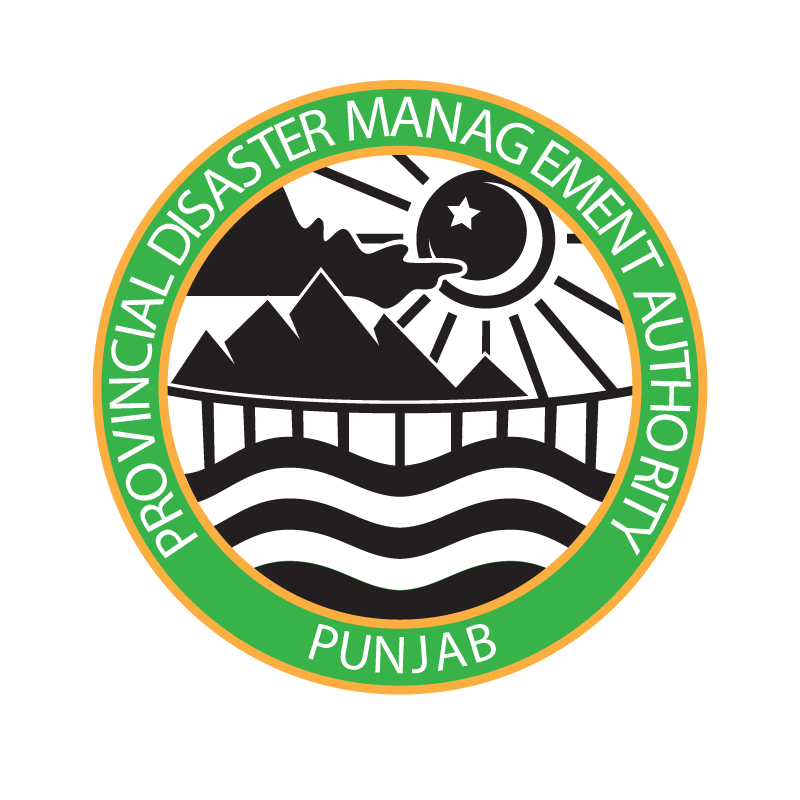 28th INTOSAI WGITA Meeting
16
3/24/2019
GIS In The Punjab…. Contd…
Urban Unit (Pvt.) Ltd:
 Leading GIS development house in Punjab
Projects undertaken include:
Integration of Land Record Management Information System with GIS (2014)
Punjab Rural Roads Program (KPRRP April 2015- June 2017)
Brick Kilns Census Punjab (2016)
Punjab Cities Growth Atlas 1995-2015
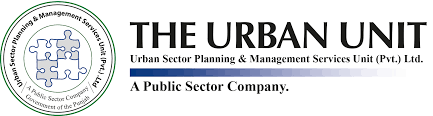 28th INTOSAI WGITA Meeting
17
3/24/2019
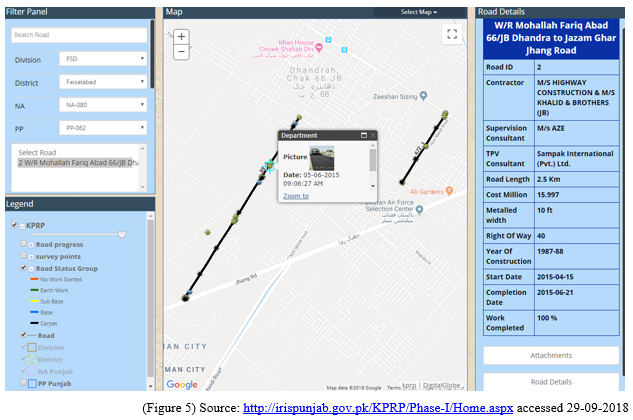 KPRRP
28th INTOSAI WGITA Meeting
18
3/24/2019
Brick kilns Census
28th INTOSAI WGITA Meeting
19
3/24/2019
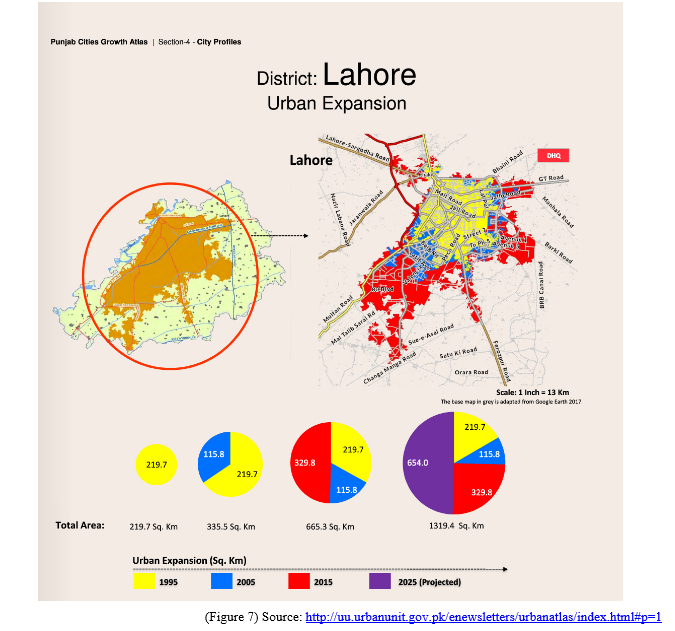 Punjab Cities growth atlas
28th INTOSAI WGITA Meeting
20
3/24/2019
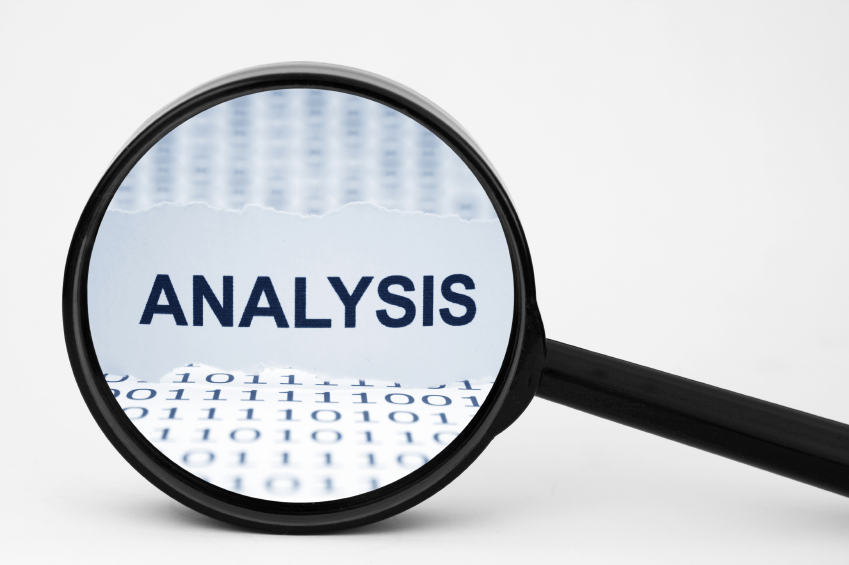 Analysis of selected GIS projects
28th INTOSAI WGITA Meeting
21
3/24/2019
Study Of eVACCS Project
Project initiated under World Bank Program PPMRP 
Planned IT intervention was for EPI/Child Vaccination
GIS based vaccinator performance program named e-Vaccs was launched in June 2014
28th INTOSAI WGITA Meeting
22
3/24/2019
eVACCS.. Contd..
The vaccinators given smartphones with eVaccs application installed
The vaccinators would setup their “kit stations” 
When the vaccinator would start the e-Vaccs application, his/her geographical location would be automatically stored
For each child a unique record would be saved, along with picture of the child. The name of the child’s parent with CNIC would also be fed in the app. 
The type of vaccine given would also be stored
Whenever the vaccinator’s smartphone would connect to the internet, each vaccination activity-record would be sent to the PITB data-center.
At the PITB data-center all the activities of the vaccinators would automatically get reflected on a dashboard.
23
3/24/2019
28th INTOSAI WGITA Meeting
Study Of eVACCS Project…. Contd…
28th INTOSAI WGITA Meeting
24
3/24/2019
eVACCS Dashboard Views
25
28th INTOSAI WGITA Meeting
3/24/2019
eVACCS Outcomes
Attendance of the vaccinators monitored/ensured
By spatially viewing the work of the vaccinators, the actual coverage of vaccination across Punjab was monitored
Child data maintained online
Usage of Vaccine Vials monitored
Vaccinators administered 49.12 million vaccines to 7.65 million children
28th INTOSAI WGITA Meeting
26
3/24/2019
Vaccinator Activity Analysis (June 2015-June 2016)
No evidence to conclude whether a high percentage of children had been vaccinated in a particular district
Better supervision resulted in better vaccination results
28th INTOSAI WGITA Meeting
27
3/24/2019
Analysis Of eVACCS Project
The project was implemented in an ad-hoc manner
No baseline demographic information was linked with the spatial areas polygons
There was no empirical evidence to conclude whether a high percentage of children had been vaccinated in a particular district 
GIS remained a mere attendance monitory tool 
Uniqueness with regards to child data was missing
UC level census data correlated with vaccinated data in polygon may enhance accuracy of data
28th INTOSAI WGITA Meeting
28
3/24/2019
Computerization Of Urban Immovable Property Tax Phase I
Client: Excise Taxation and Narcotics Control Dept.
Project started in 2013 with Sialkot as pilot
Computerization done for 06 districts including Lahore
28th INTOSAI WGITA Meeting
29
3/24/2019
Urban Immovable Property Tax System
A manual property tax system was in-vogue
Revenue targets remained low due to ad-hoc methods of property tax evaluation
Lack of transparency as no system methods were available to supervise and evaluate the property taxation activity
Due to lack of supervision there were wide spread public grievances’ inducing a culture of property tax evasion
28th INTOSAI WGITA Meeting
30
3/24/2019
Urban Immovable Property Tax System
Urban unit carried out following activities:
All the existing manual record available in forms PT-1, PT-8 and PT-10 was scanned
The scanned data was typed into a specially designed Excise and Taxation record database
New digital form for recording the PT-1 information was made
Satellite imagery was used for parcel mapping of urban areas
28th INTOSAI WGITA Meeting
31
3/24/2019
28th INTOSAI WGITA Meeting
32
3/24/2019
Urban Immovable Property Tax System
All properties within tax zones were turned into unique parcels using GIS tools
Each digital spatial property on the digital map of the district had a unique 28-digit PIN code
The taxation data was linked in the with the spatial property PIN codes
28th INTOSAI WGITA Meeting
33
3/24/2019
PIN Codes assigned to Parcels
Source : Book Chapter Urban Unit
28th INTOSAI WGITA Meeting
34
3/24/2019
Urban Immovable Property Tax System
Comprehensive survey of all properties in the cities for their geo-tagging
A dashboard was prepared to view the urban property system online
28th INTOSAI WGITA Meeting
35
3/24/2019
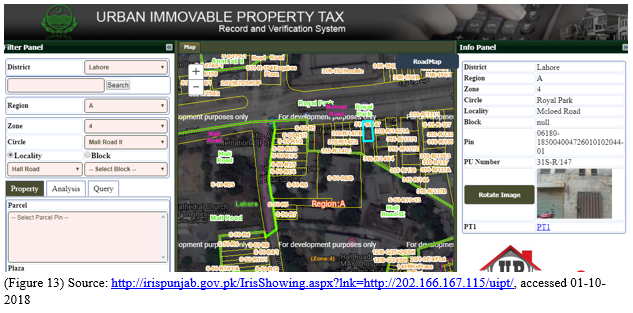 36
3/24/2019
28th INTOSAI WGITA Meeting
Project Outcomes
Business process re-engineering done to replace manual system with IT solution
The department could now plan its taxation targets on evidence basis rather than on manual estimates
0.498 million new properties identified
Classification of properties on value categories was done
Real-time supervision of staff was made possible
(Source: Book chapter on UIPT project by Urban Unit)
28th INTOSAI WGITA Meeting
37
3/24/2019
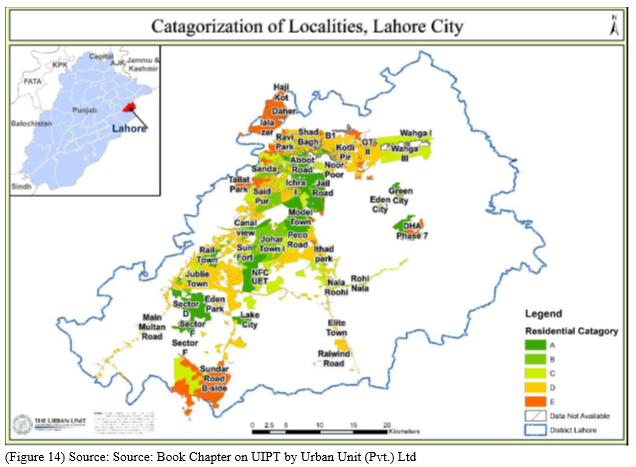 3/24/2019
38
28th INTOSAI WGITA Meeting
Analysis Of Project
Maps were not certified by any competent forum 
Data converted from manual to digital form was not “digitally” signed off / approved by the Excise and Taxation Dept.
Lack of capacity of Departmental staff was a sustainability issue 
System and database kept with urban unit instead of Excise dept.
Parcel dimensions did not reflect actual area of source location
28th INTOSAI WGITA Meeting
39
3/24/2019
Overall Critical Review of GIS implementation
28th INTOSAI WGITA Meeting
40
3/24/2019
Critical Review
Ad-hoc approach to GIS development followed
GIS deployed as mere location tracking tool
Most GIS interventions were city centric
Change management aspect not given due consideration
Parent offices had week GIS skill
28th INTOSAI WGITA Meeting
41
3/24/2019
Critical Review… Contd…
Standard approach to software development was not followed
Detail requirement analysis not done
GIS attributes only added on “as you learn along the way” basis
Loads of redundant and incompatible spatial data being populated by different public offices
No spatial data infrastructure (SDI) for the Punjab
28th INTOSAI WGITA Meeting
42
3/24/2019
Conclusion
28th INTOSAI WGITA Meeting
43
3/24/2019
Conclusion
The government of Punjab is gradually adopting GIS solutions for 
modernizing the working of various departments, 
introducing real-time supervision and 
enhancing operational transparency in the public sector
The GIS development has largely been urban oriented 
Great scope remains for further development is other areas.  
A myopic/ ad-hoc approach to GIS implementation carry the risk of GIS technology not being used to its full potential 
and also being suspect to sustainability issues.
28th INTOSAI WGITA Meeting
44
3/24/2019
Recommendations
A SDI may be developed for the province of the Punjab
GIS interventions may be considered as full “business process models”, rather than mere tracking and graphic tools
GIS interventions may be utilized more for rural landscape projects, environmental initiatives and in agriculture and forestry domains
28th INTOSAI WGITA Meeting
45
3/24/2019
Recommendations … Contd..
Ownership for the new spatial information should be established in the public offices
Periodic exercise on change management may be carried out
In-depth sectoral research may be carried out on the specific need assessment of GIS interventions
28th INTOSAI WGITA Meeting
46
3/24/2019
Thank you!
28th INTOSAI WGITA Meeting
47
3/24/2019